Media og omgivelsene
Bjørn Pettersen
Gardemoen 27/9/12
Sykefravær – heltid/deltid – Kompetanse rekruttering - Omdømme
Omdømmeoppdraget i programmet:
Kommunenes omdømme er nært knyttet til hva kommunene gjør på temaene sykefravær, heltid/deltid og kompetanse og rekruttering.

Omdømme forutsettes å være en integrert del av alle prosjektene i programmet, blant annet gjennom synliggjøring og formidling. 

Programmet vil kunne bistå kommunenes arbeid med å synliggjøre arbeidet i de lokale prosjektene
2
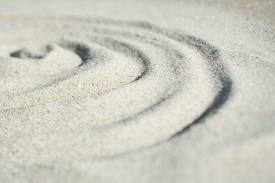 Tenke: 	Internt og Eksternt
”Kolleger”                                              ”Innbyggerne”
Eksternt:
Synliggjøring
Vise praksis
Gi nye bilder
Skape forventning
Internt:
Forankring
Synlighet
Stolthet
3
Du kan ikke ikke-kommunisere
Det som ikke vises kan ikke ses
Det som ikke fortelles kan ikke høres
Det som verken ses eller høres - finnes ikke
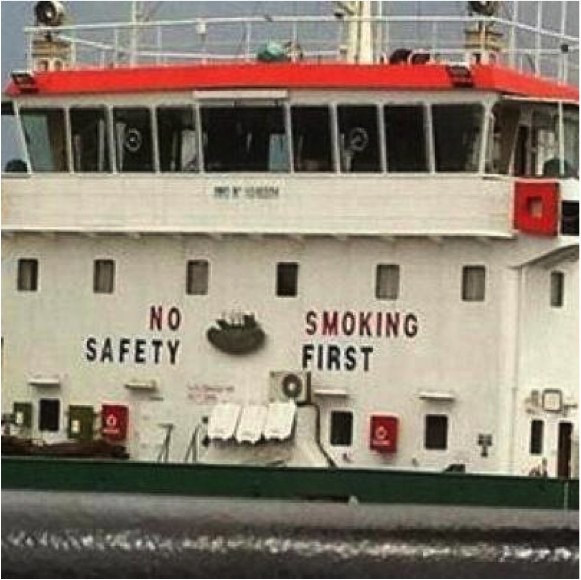 4
4
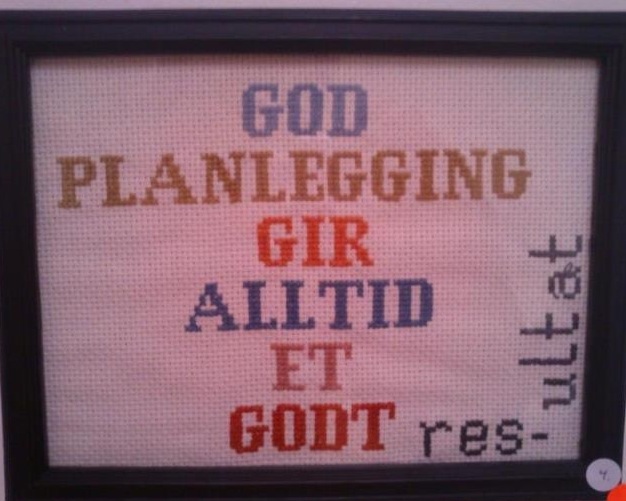 En plan:
Hva skal jeg informere om?  
Hvem må vi kommunisere med?
Hvem bør vi kommunisere med? 
Hvem kan vi kommunisere med (hvis vi har ressurser til det)? 
Hvor skal jeg kommunisere: 
interne og eksterne kanaler 
mer enn én kanal 
Hvordan kommunisere?
www.sammenom.no
5
Strategisk bruk av fortellinger
”Corporate Storytelling” er  strategisk historiefortelling for å oppnå organisa-sjonsmessige mål.
Fortellingen som samlende funksjon; kilde til kunnskap, tilhørighet og underholdning
Omdømmet Narrativet
Strategiske og naturlige fortellinger i organisasjoner
Heltehistorier, skandaler, og sladder er veven i organisatoriske fortellinger og binder oss sammen
6
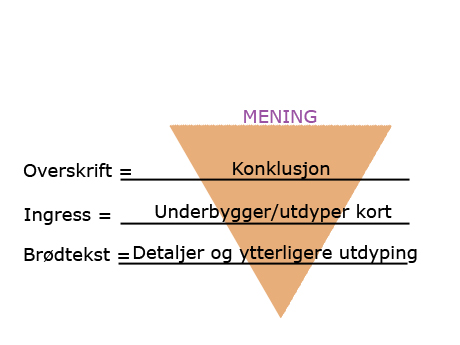 7
Nyhetssak:
Tittel:
- Eye-catcher
- Selge saken
- Kort og uten spørsmålstegn
 
Ingress:
- Få setninger (2 - 4)
- Oppsummerer innholdet
- Skal gi leselyst
- Helst svare på hvem-hva-hvor-når-hvorfor-hvordan
Innhold (og form)
- hovedpoeng(ene) bør komme først
- detaljer lenger ned i artikkelen 
- korte klare setninger
- kutt fyllord
- vær personlig (vi & du ikke man & en)
- sitat 
 
Bilder
- minst ett bilde
- god kvalitet og jpg-format
- liggende bilder - mest egnet
- billedtekst og klarering fra eier/objekt
8
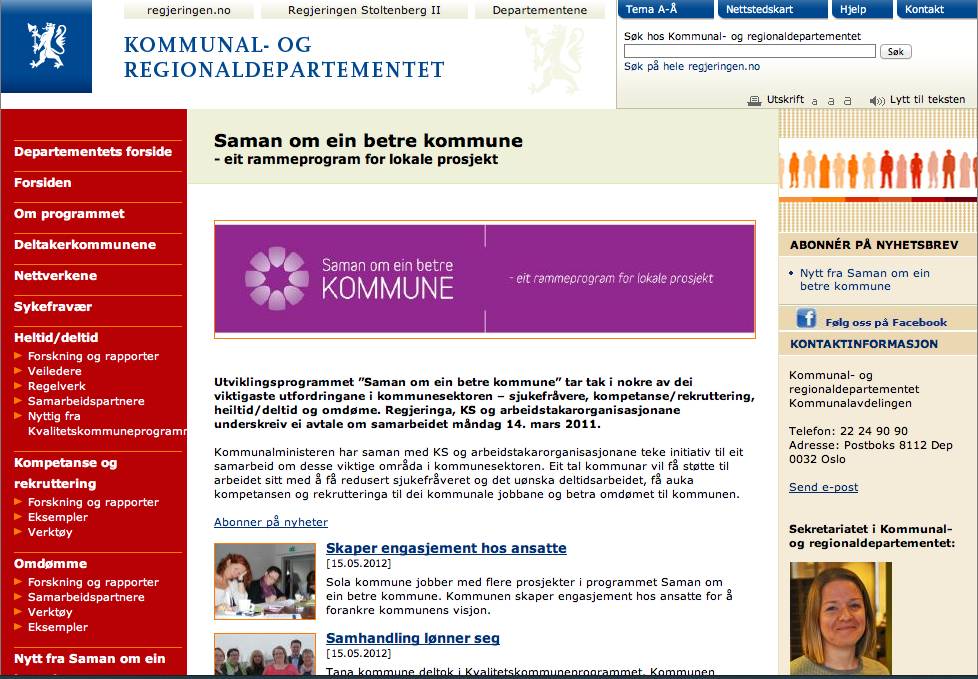 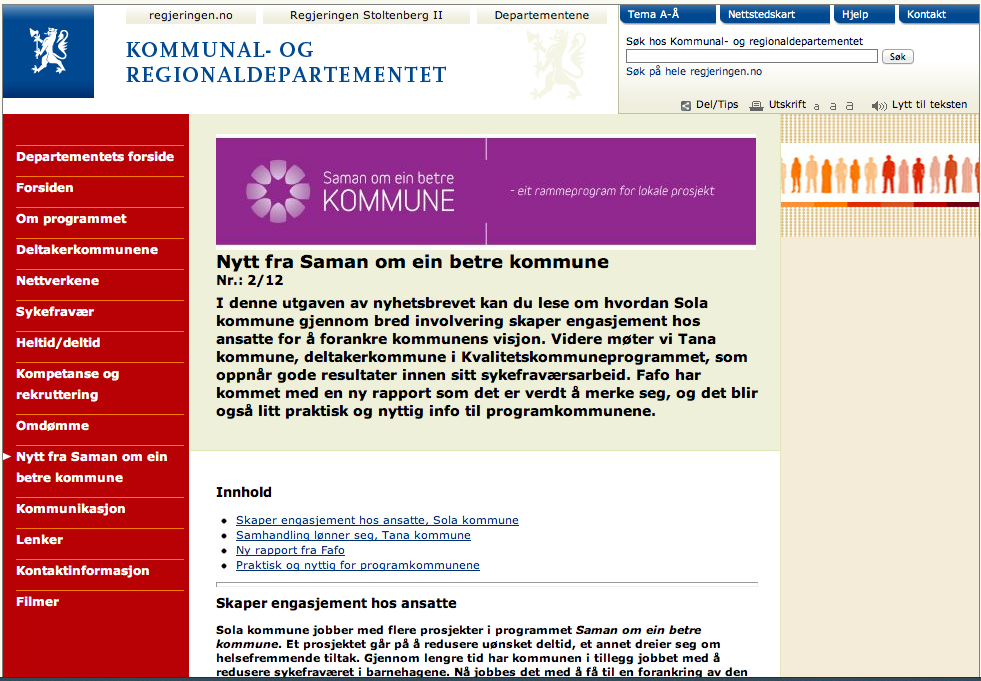 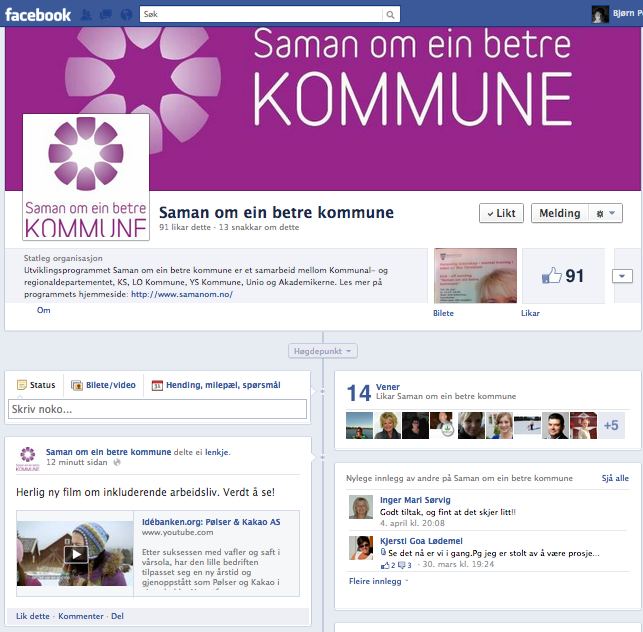 www.saman.om
Eksternt primært
Nyhetsbrev
Internt primært
facebook
Eksternt og internt
9
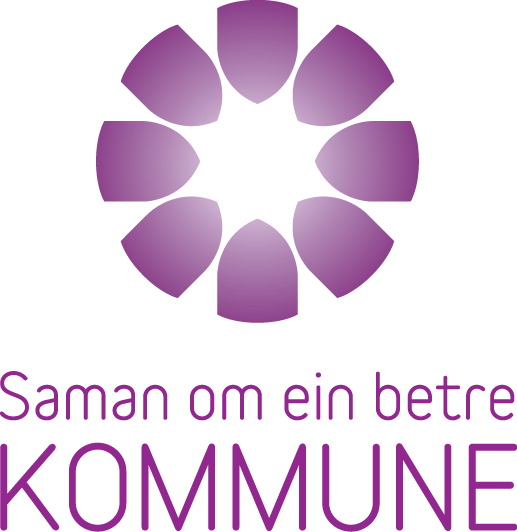 Du kan:
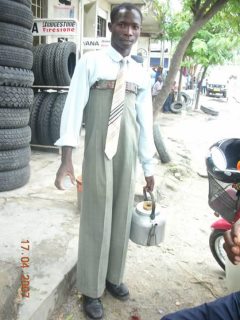 Publisere
Formidle
Markedsføre
Bygger image:
Kommentere
Viser bilde
Fortelle
Legge ut
Lenke
10
Det enkle er ofte det …
- Snakk med infoansvarlig
Ring til journalisten
Snakk med kolleger
Fortell på pauserommet
Skriv – og heng opp
Ring oss!
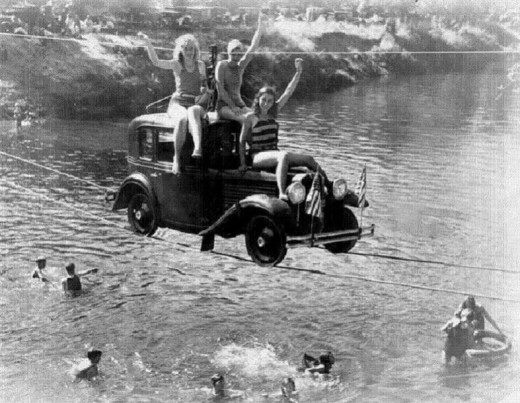 11
Bistand?
Ingebjørg Sørenes 	922 31 861 
Ingebjorg.sorenes@krd.dep.no 

Camilla Bendixen	911 15 257
Camilla.bendixen@fagforbundet.no 

Bjørn Pettersen		414 70 525 
bjopet@online.no
12